Help to claim
Accessing the service
Jobcentres
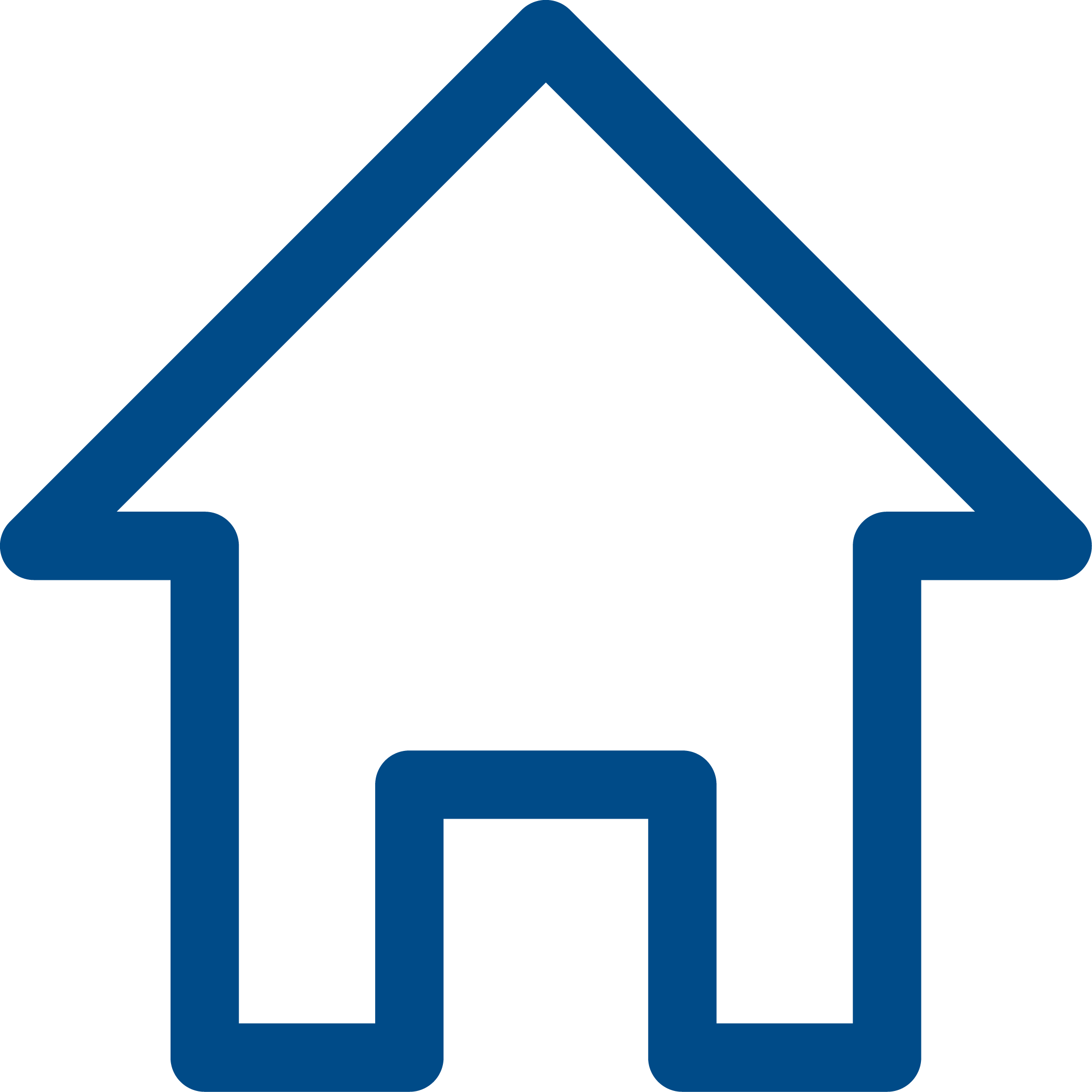 Local Authorities
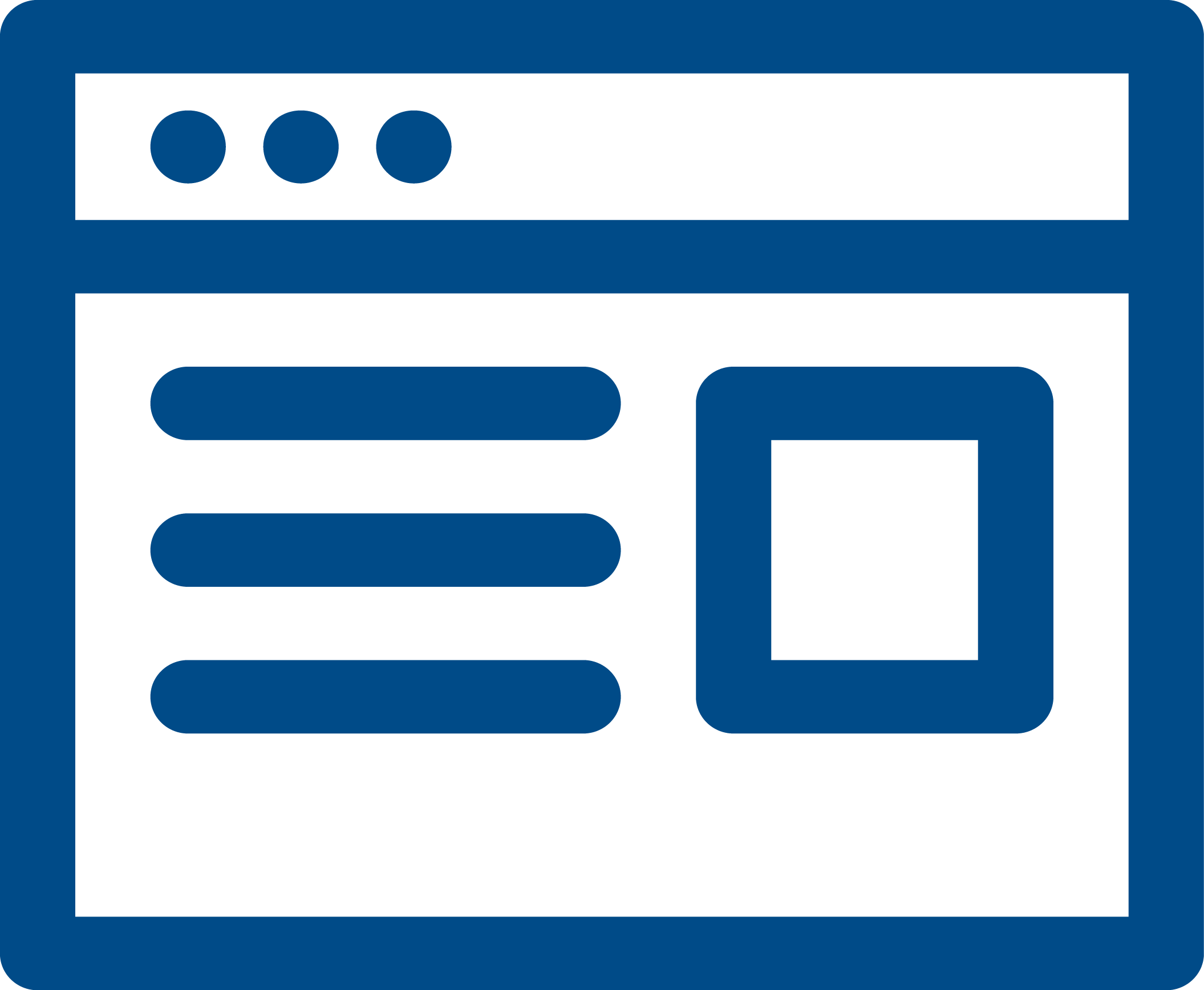 Self-referral
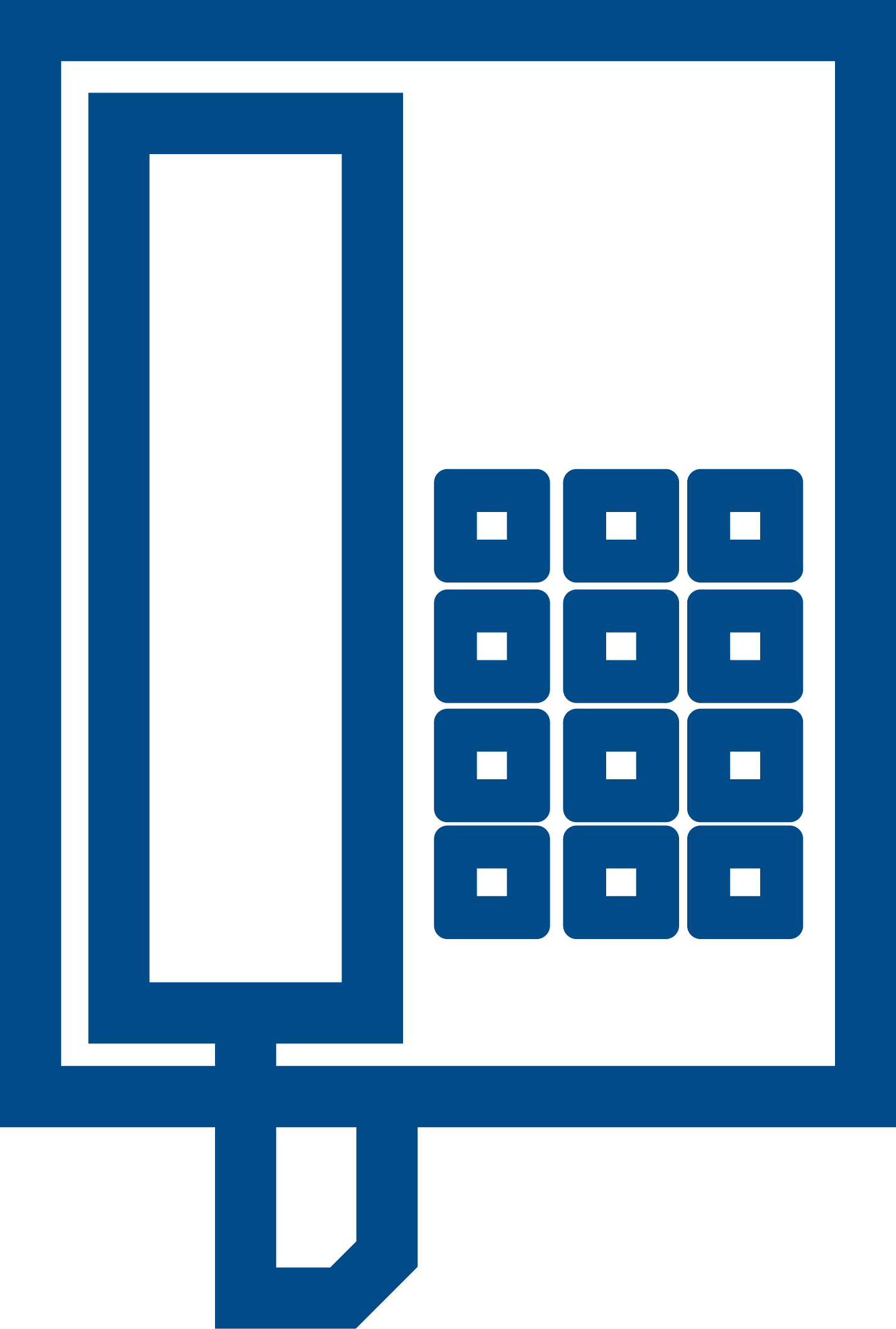 Support agencies
Step 1: Individual needs assessment
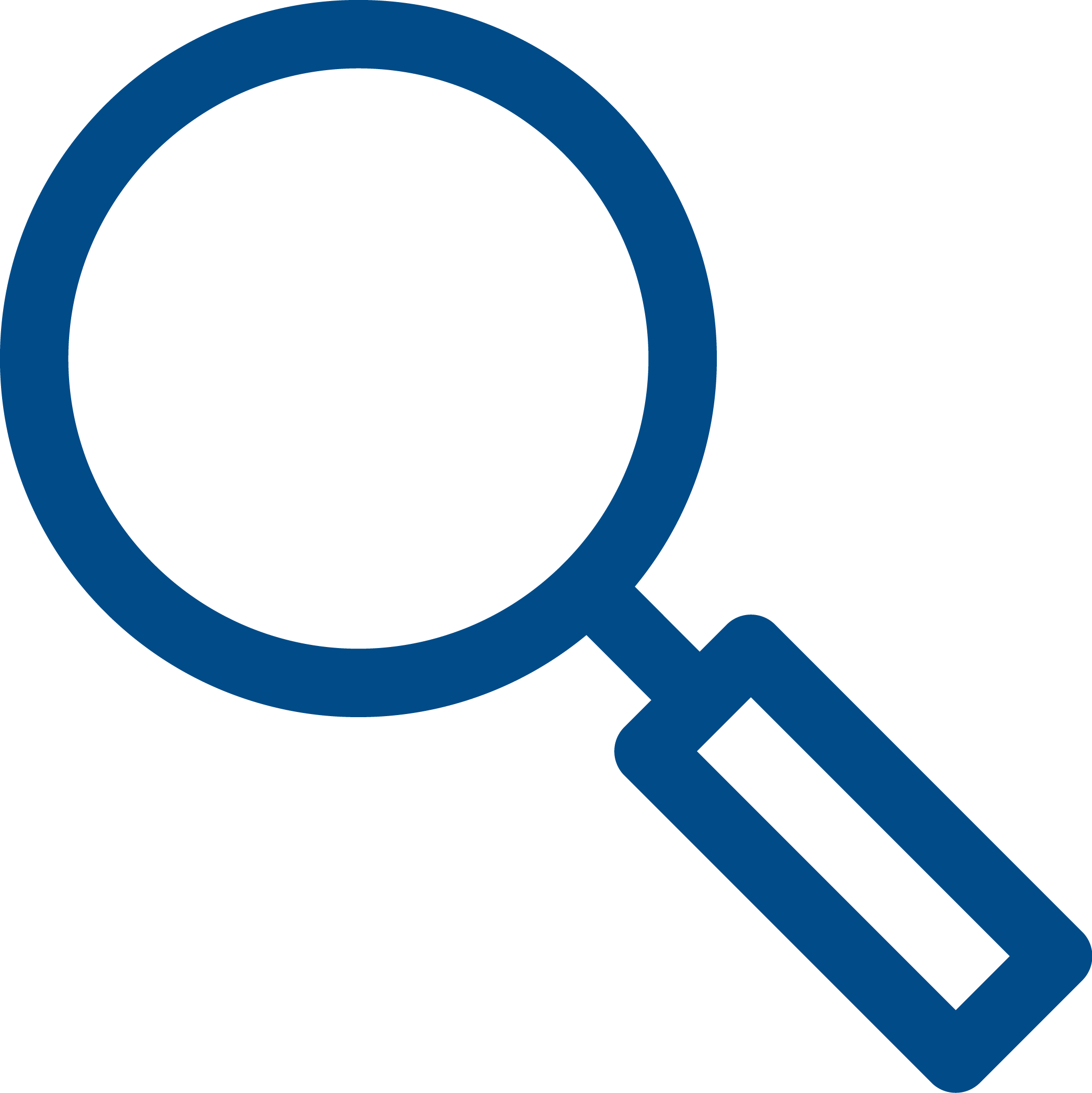 Step 1: Multi-channel access
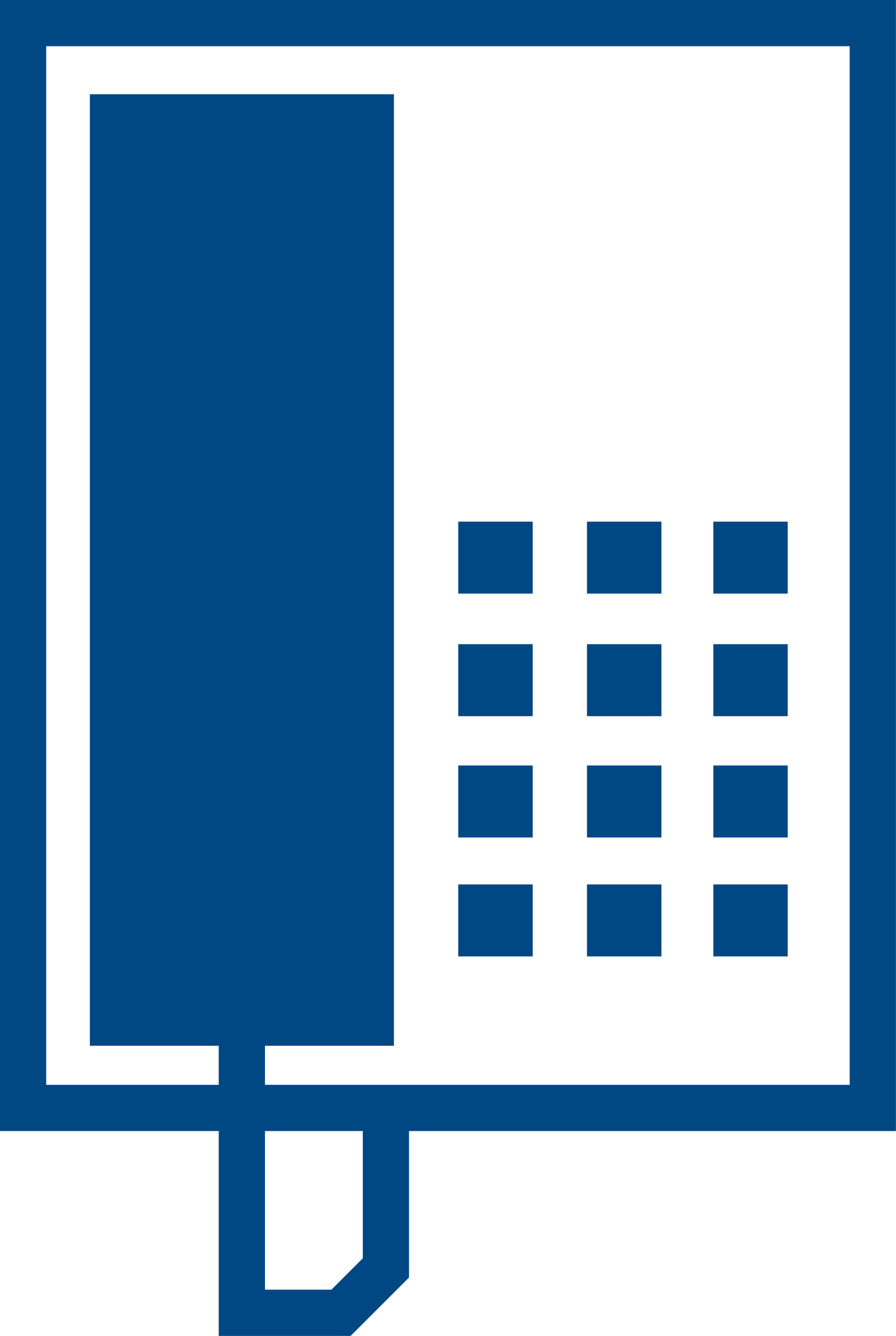 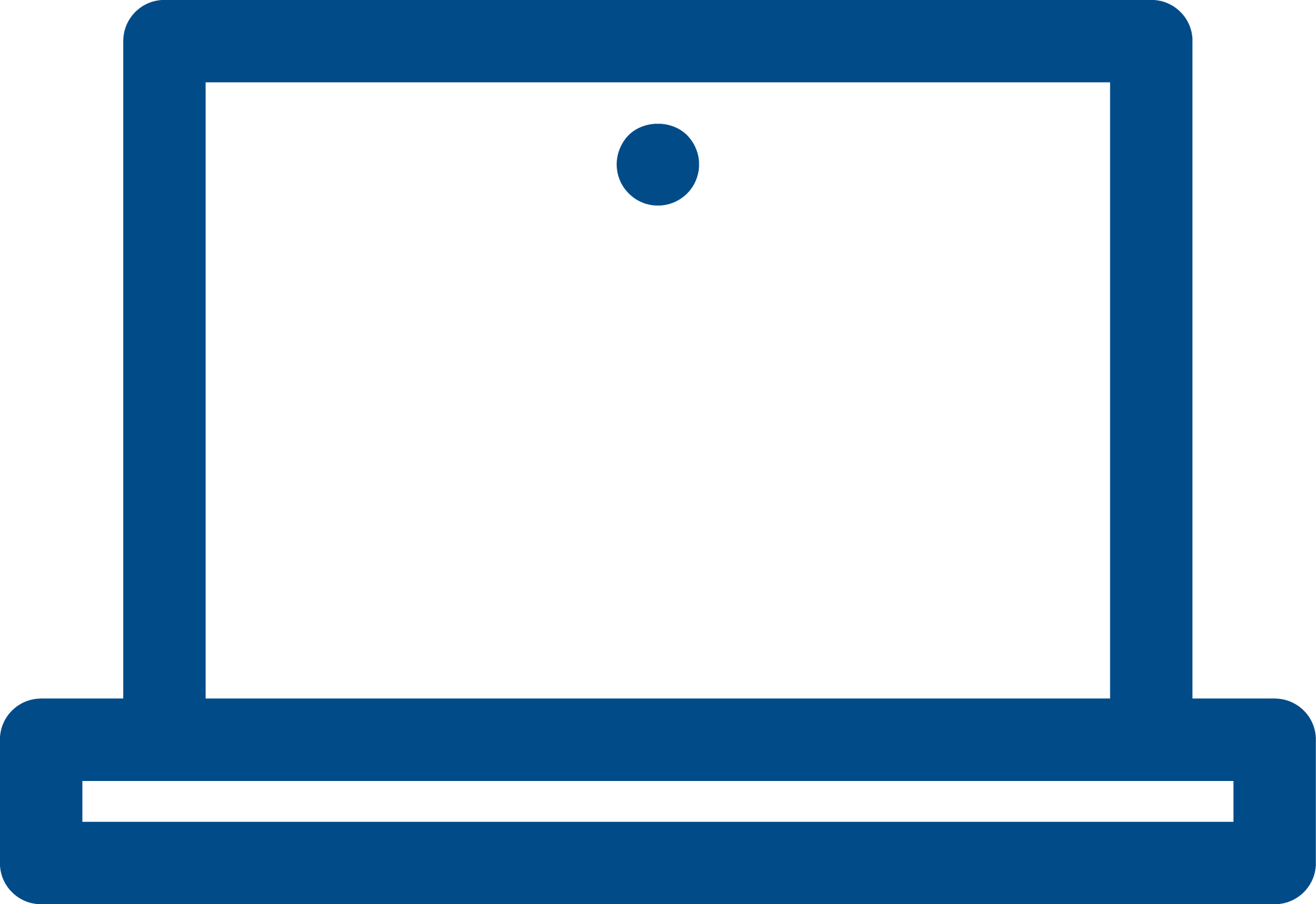 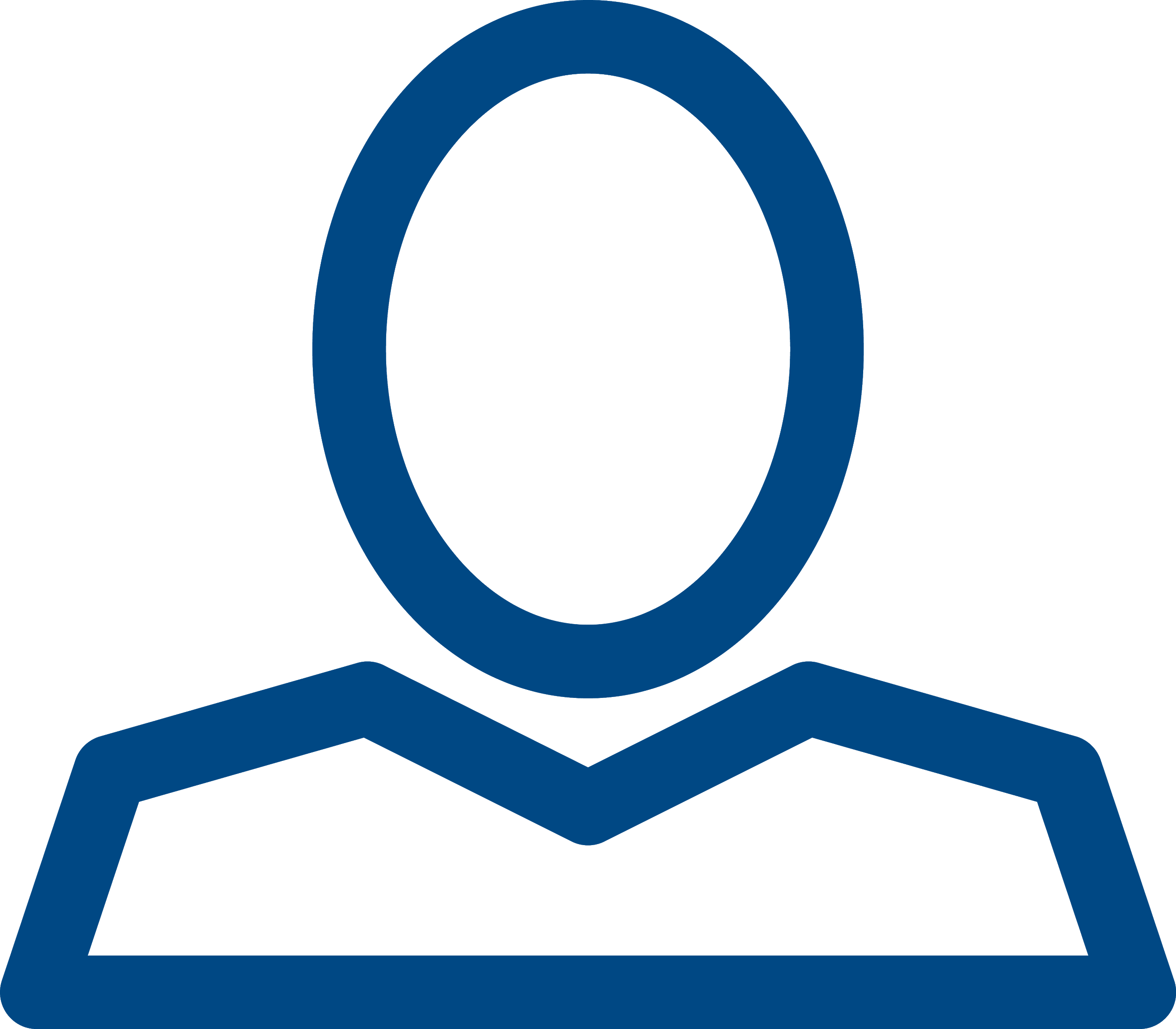 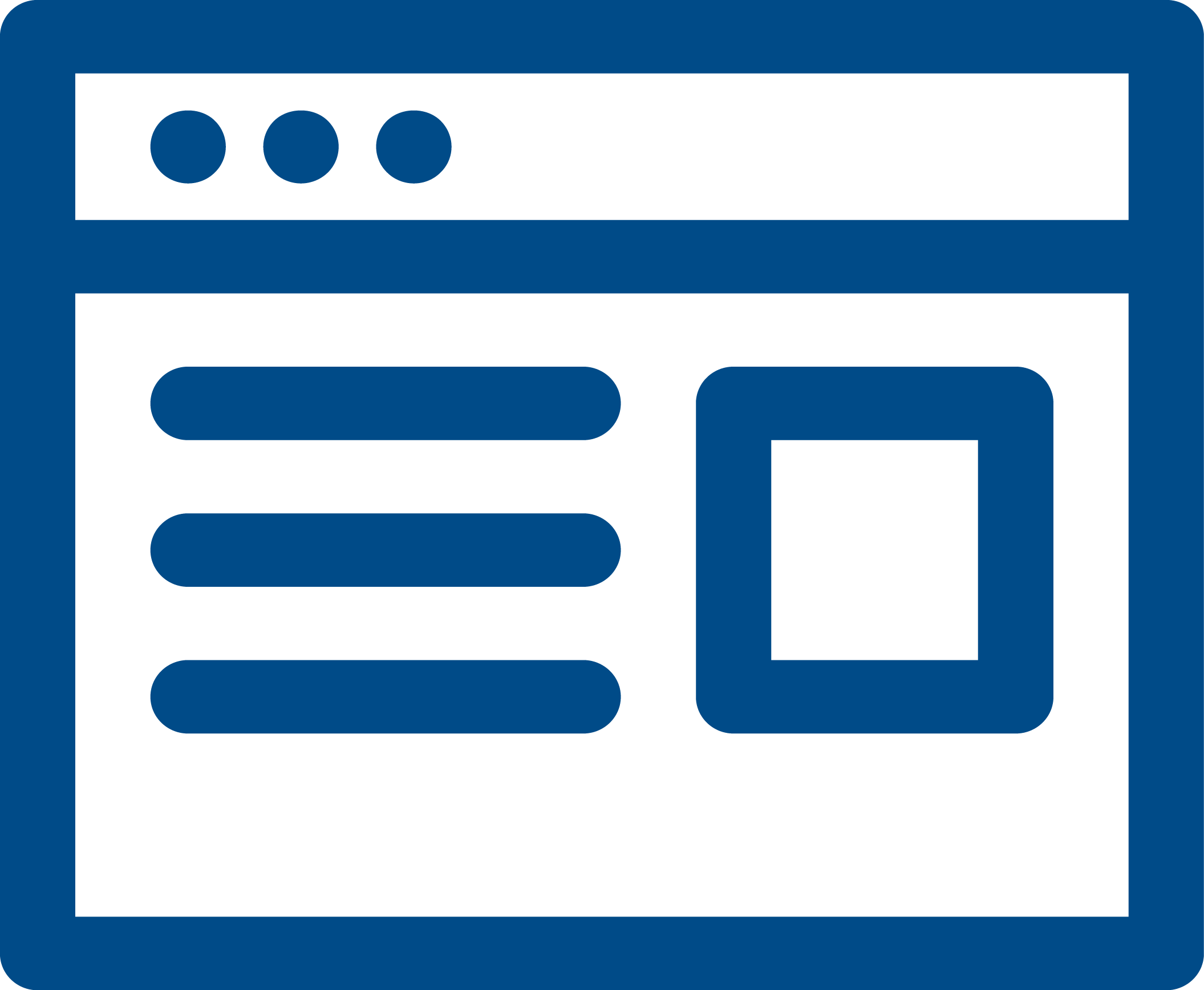 Step 2: Help to Claim check
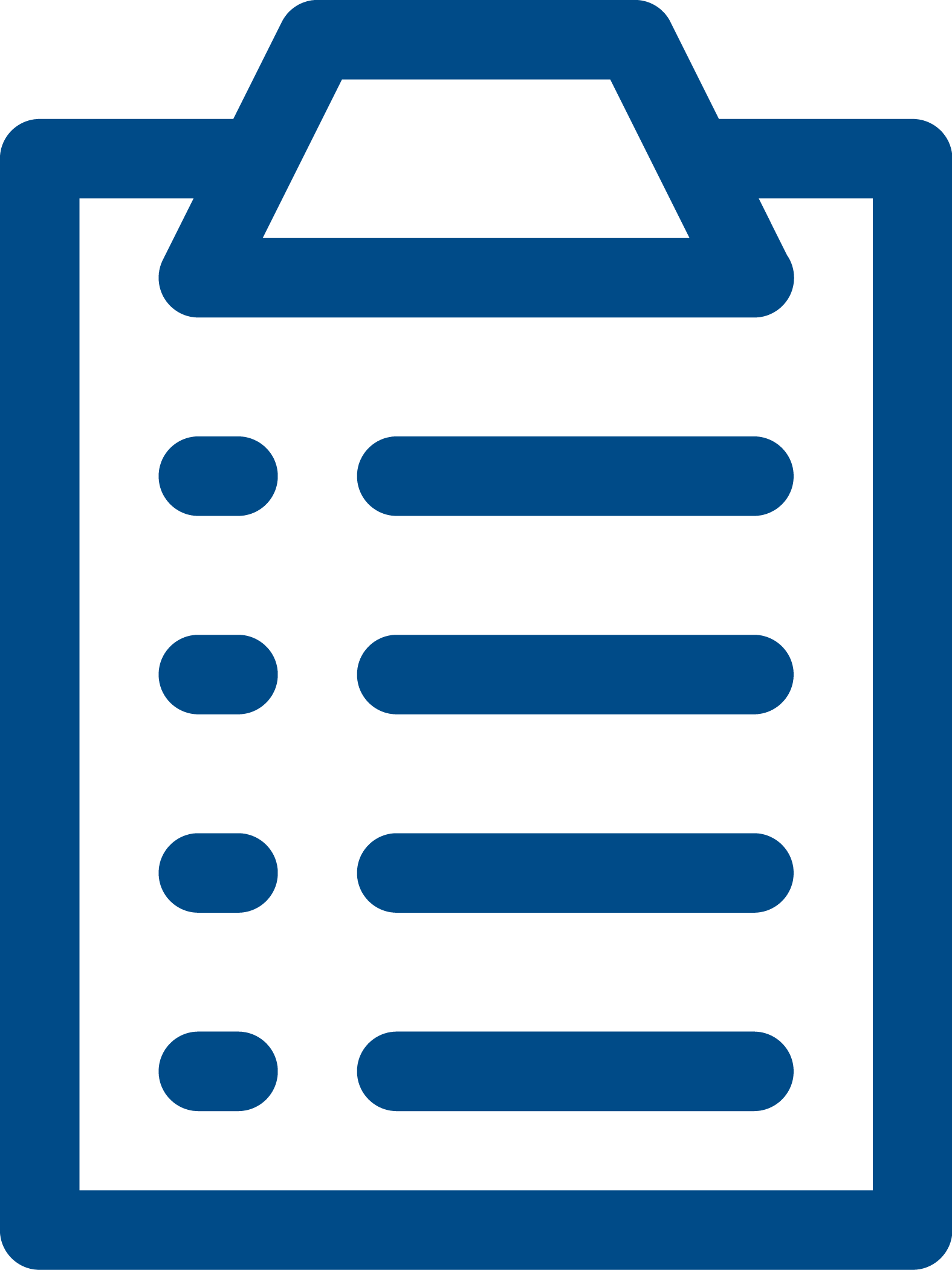 Step 3: Individual needs assessment
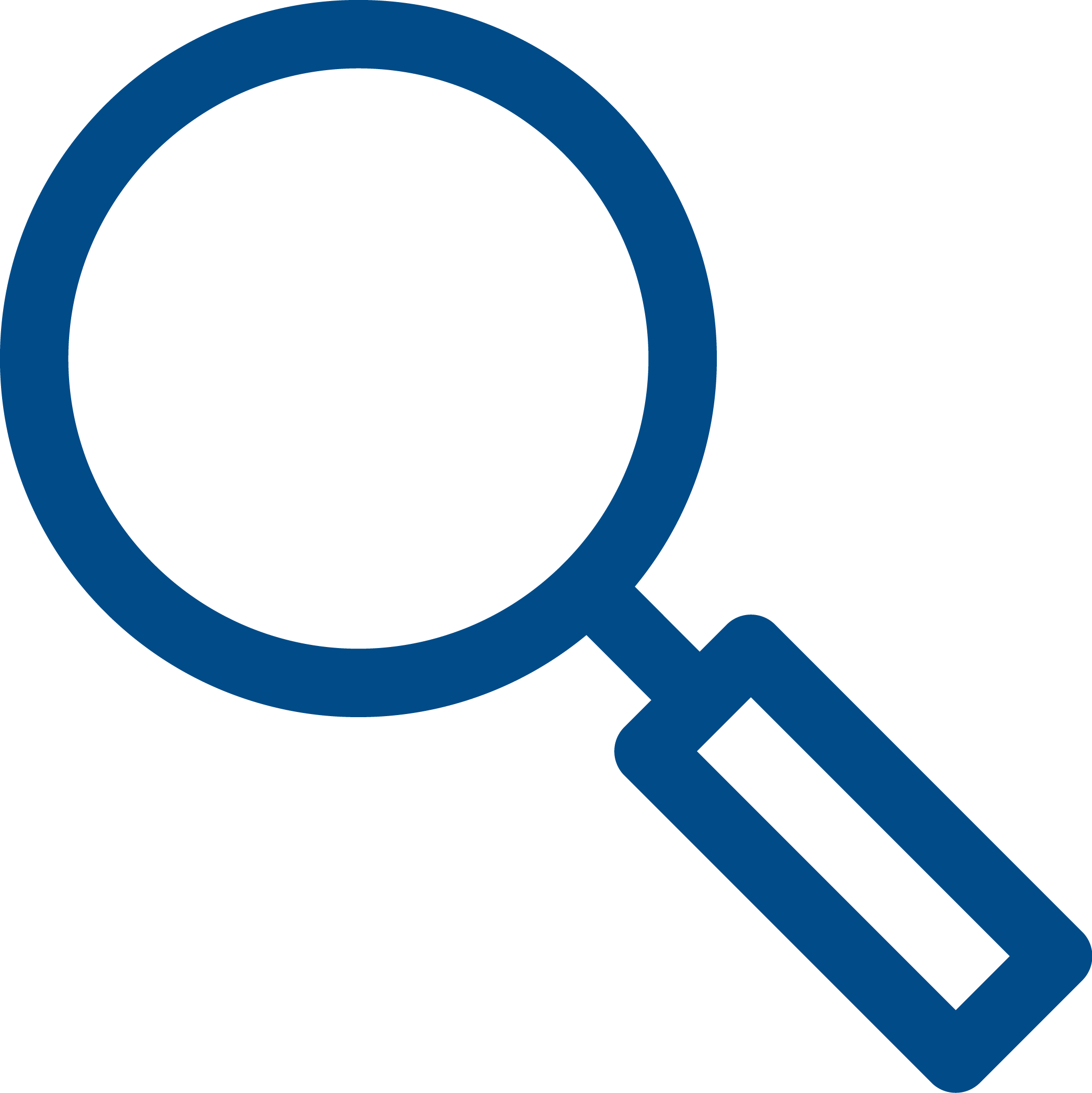 Step 4: Support to start a claim
@
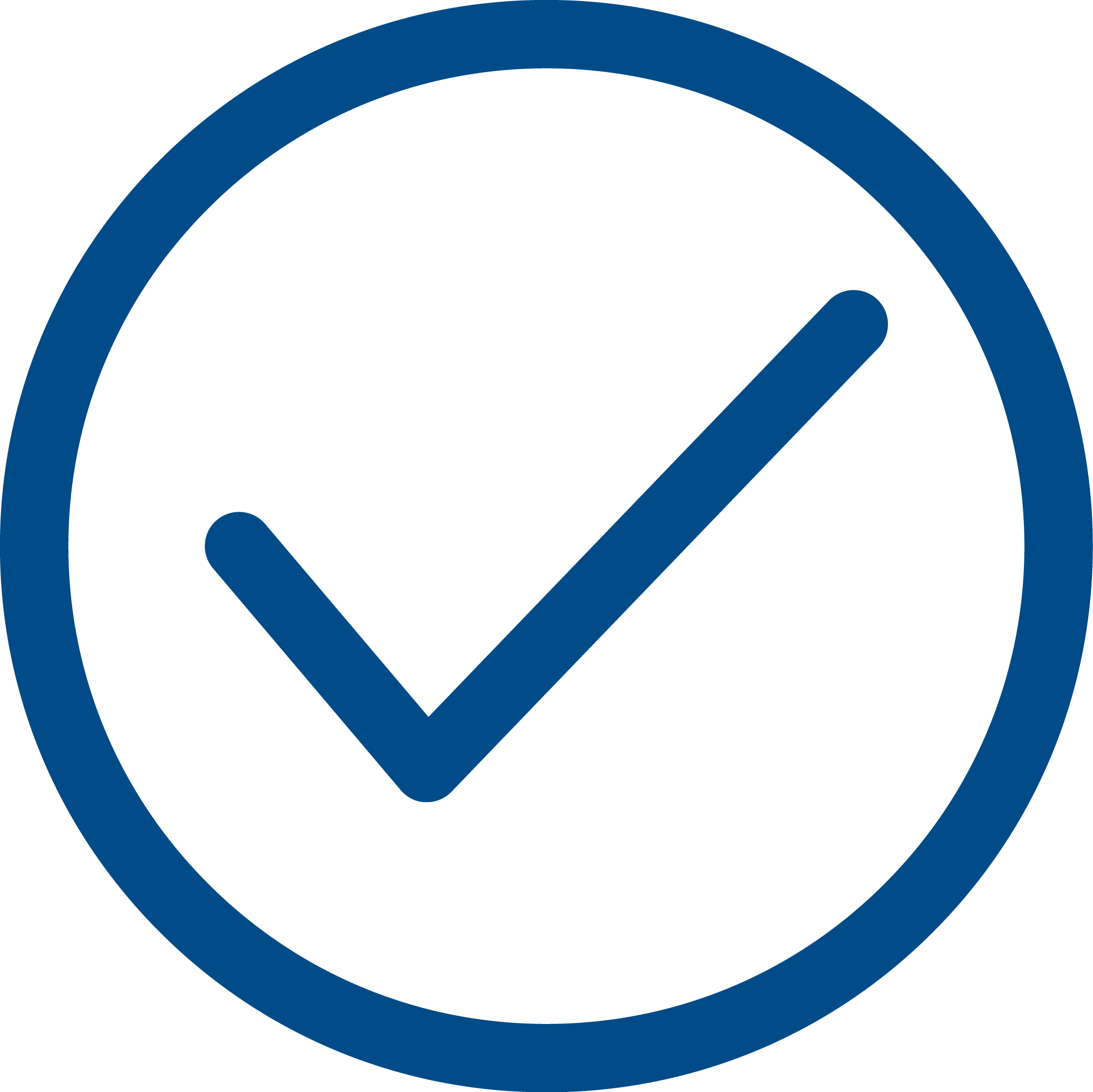 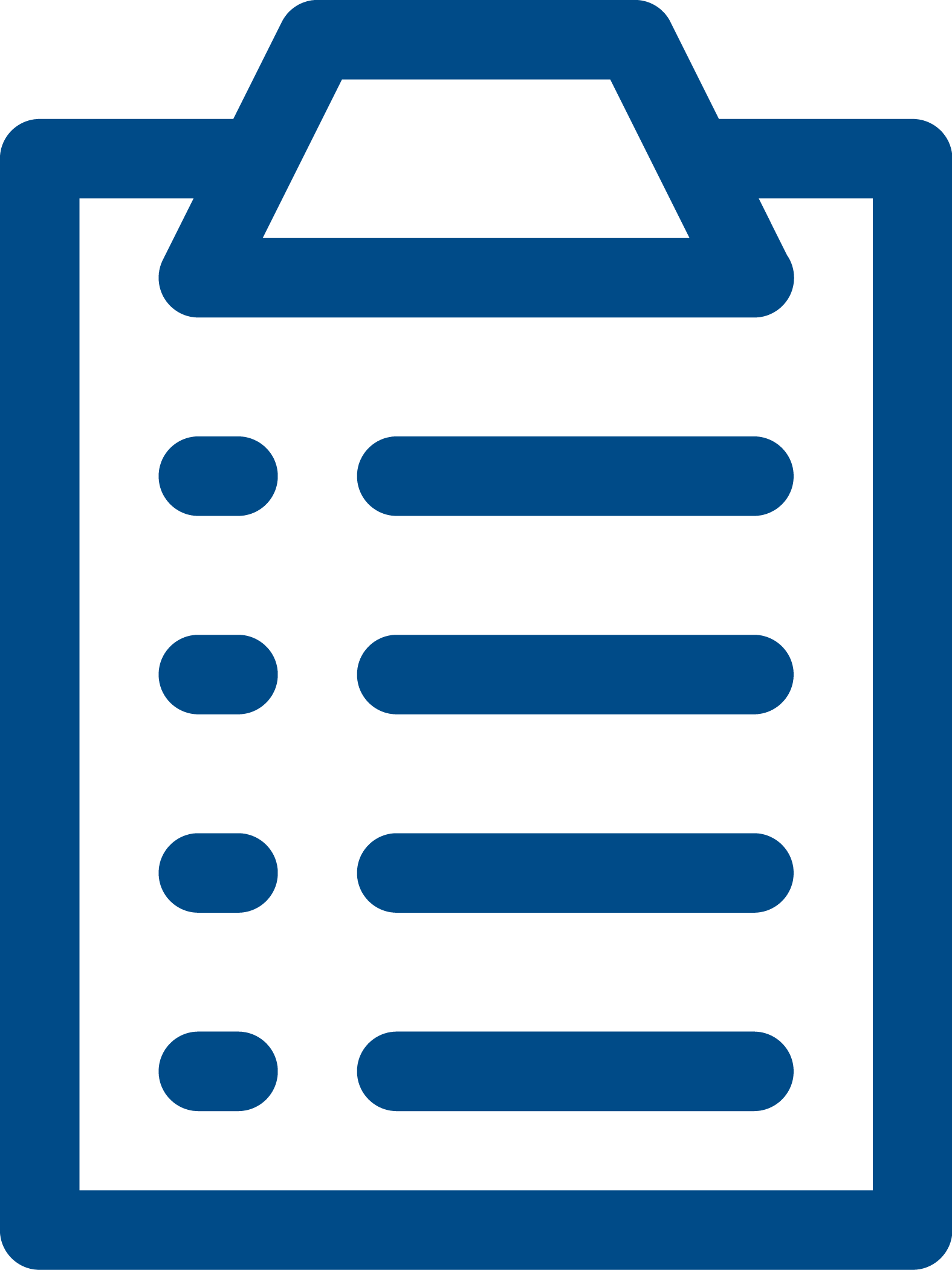 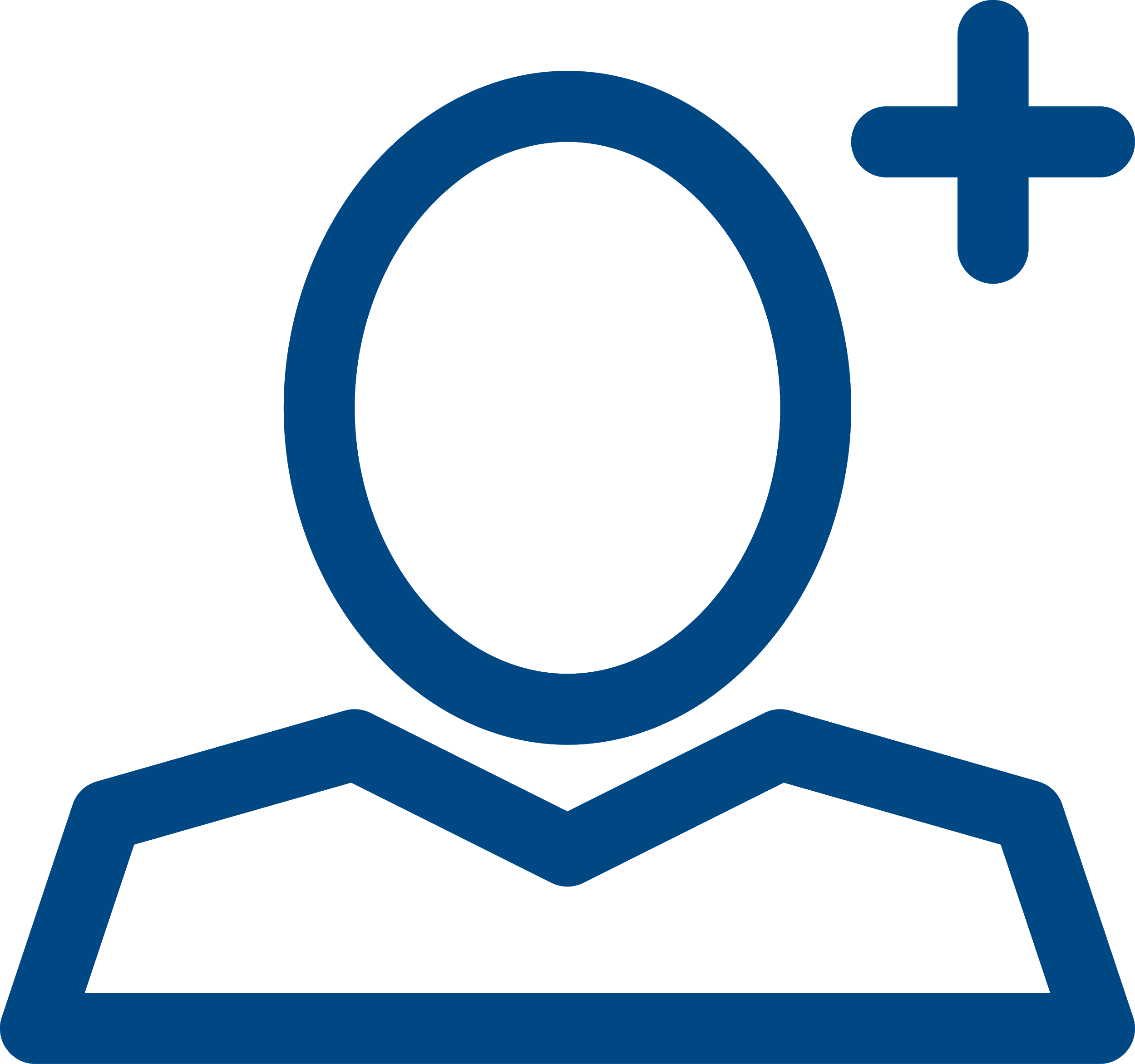 Check entitlement
Set up email or accounts
Work through to-dos
Access phone or home visit support
Step 5: Completing a claim
Depending on their level of need this might include help to:
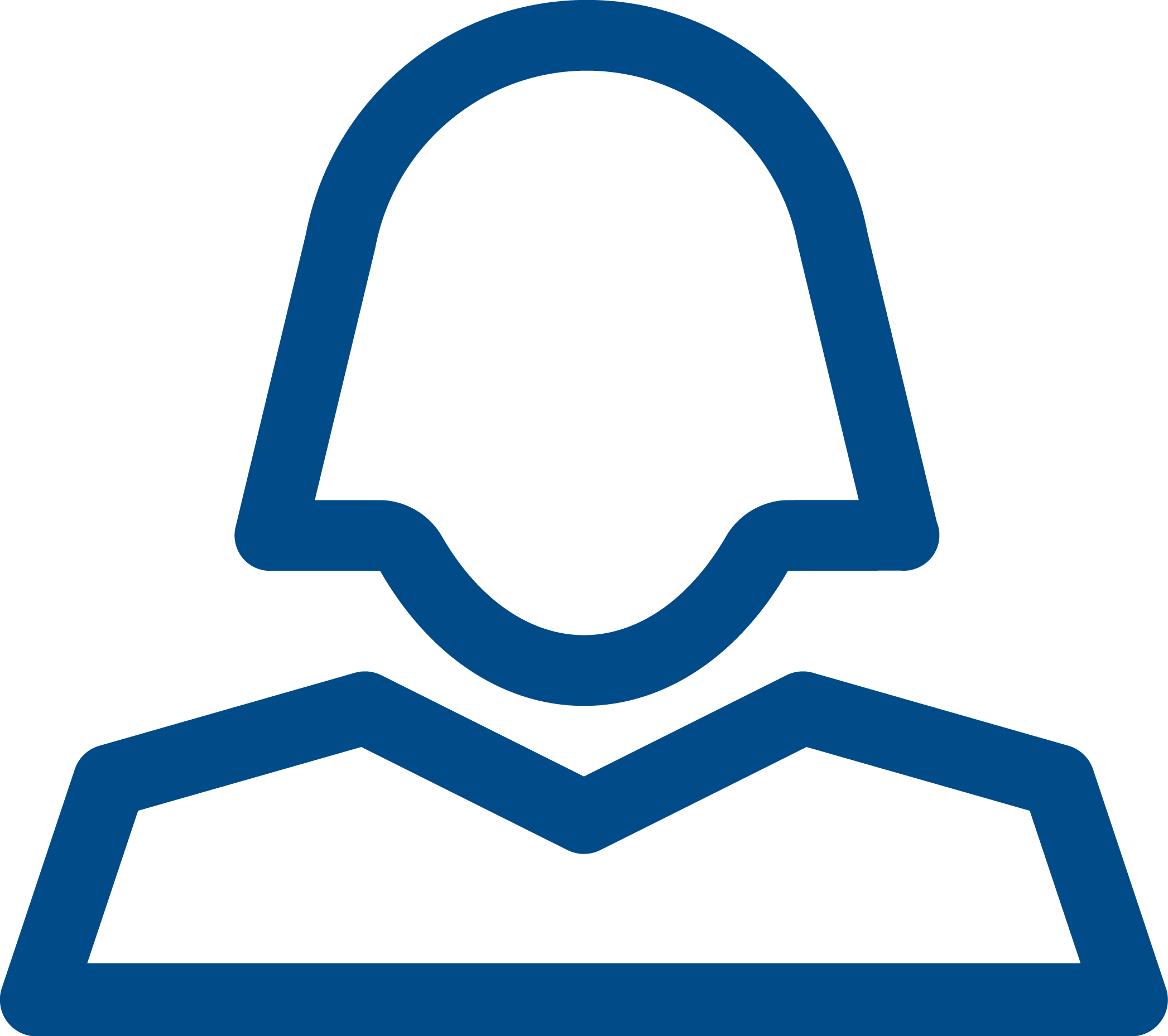 Verify their identity
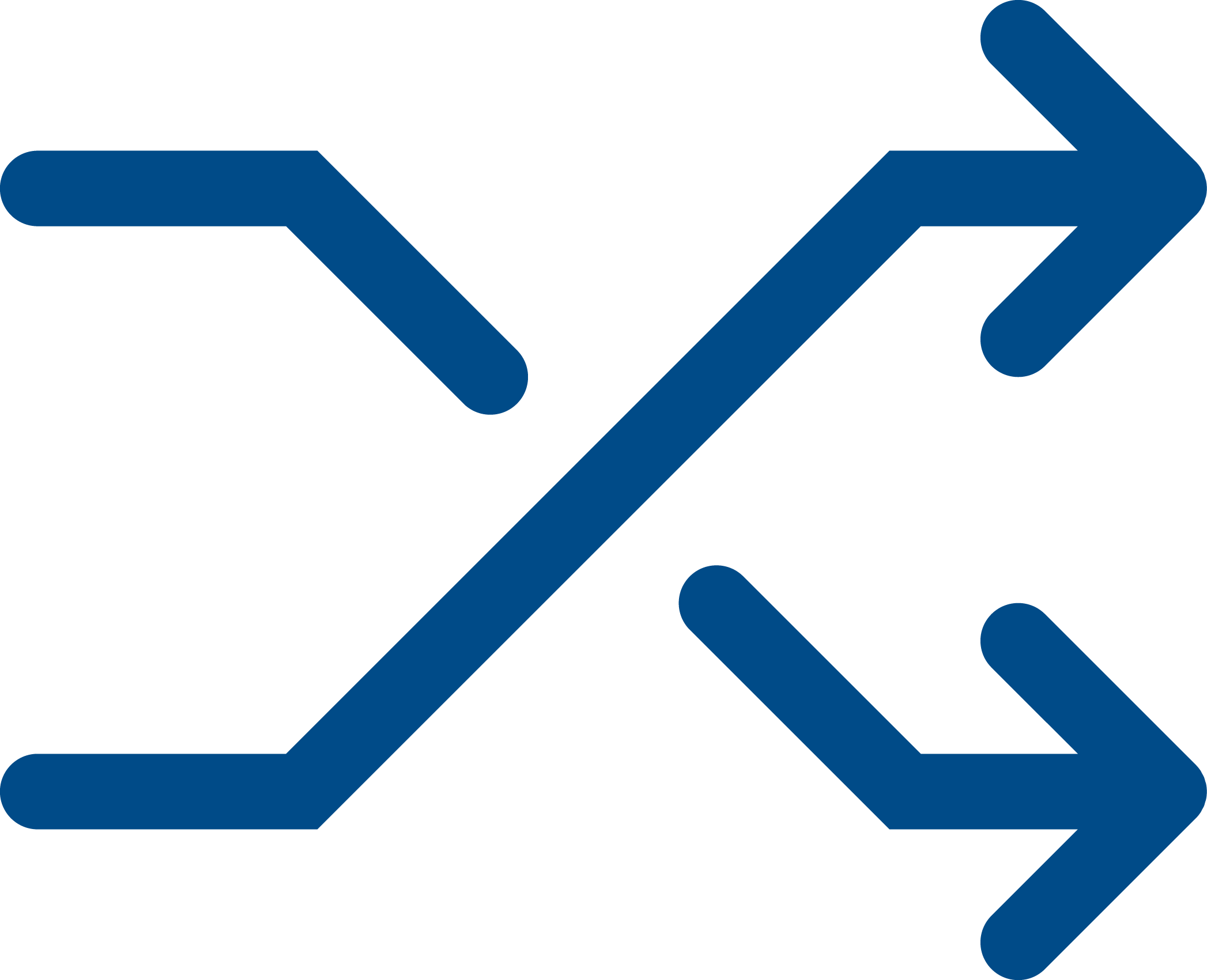 Access adaptations and easements
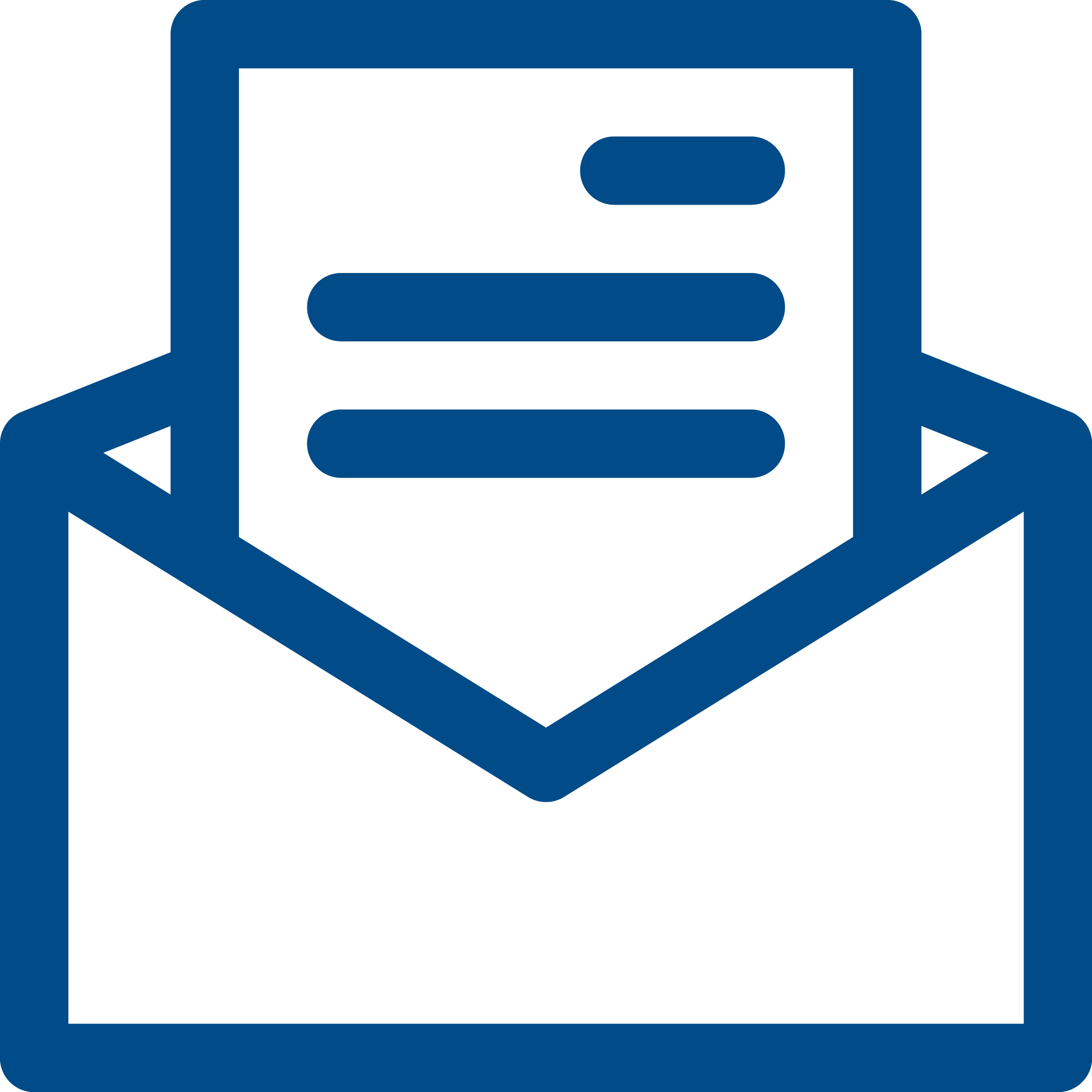 Provide additional evidence
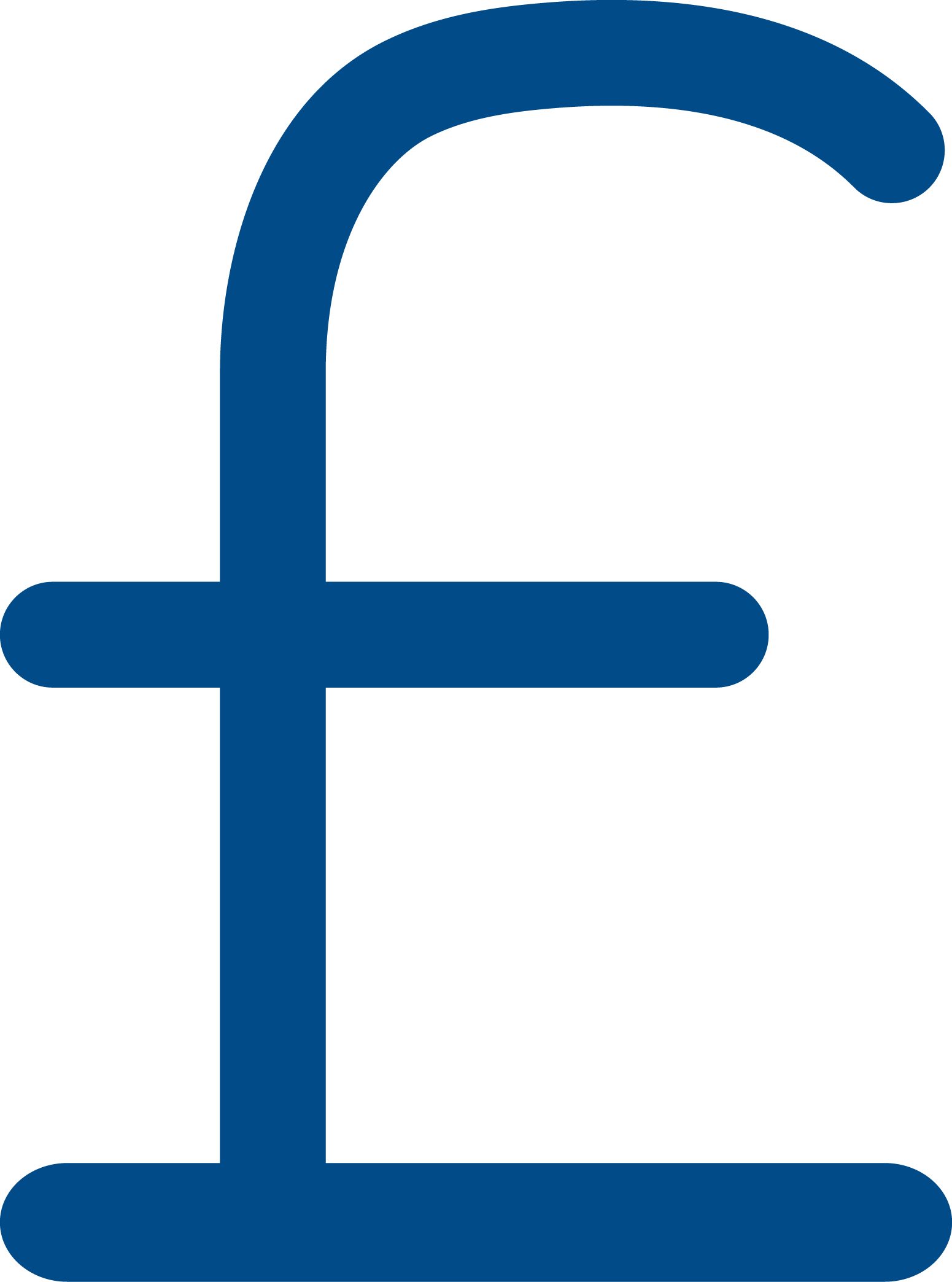 Apply for additional financial support
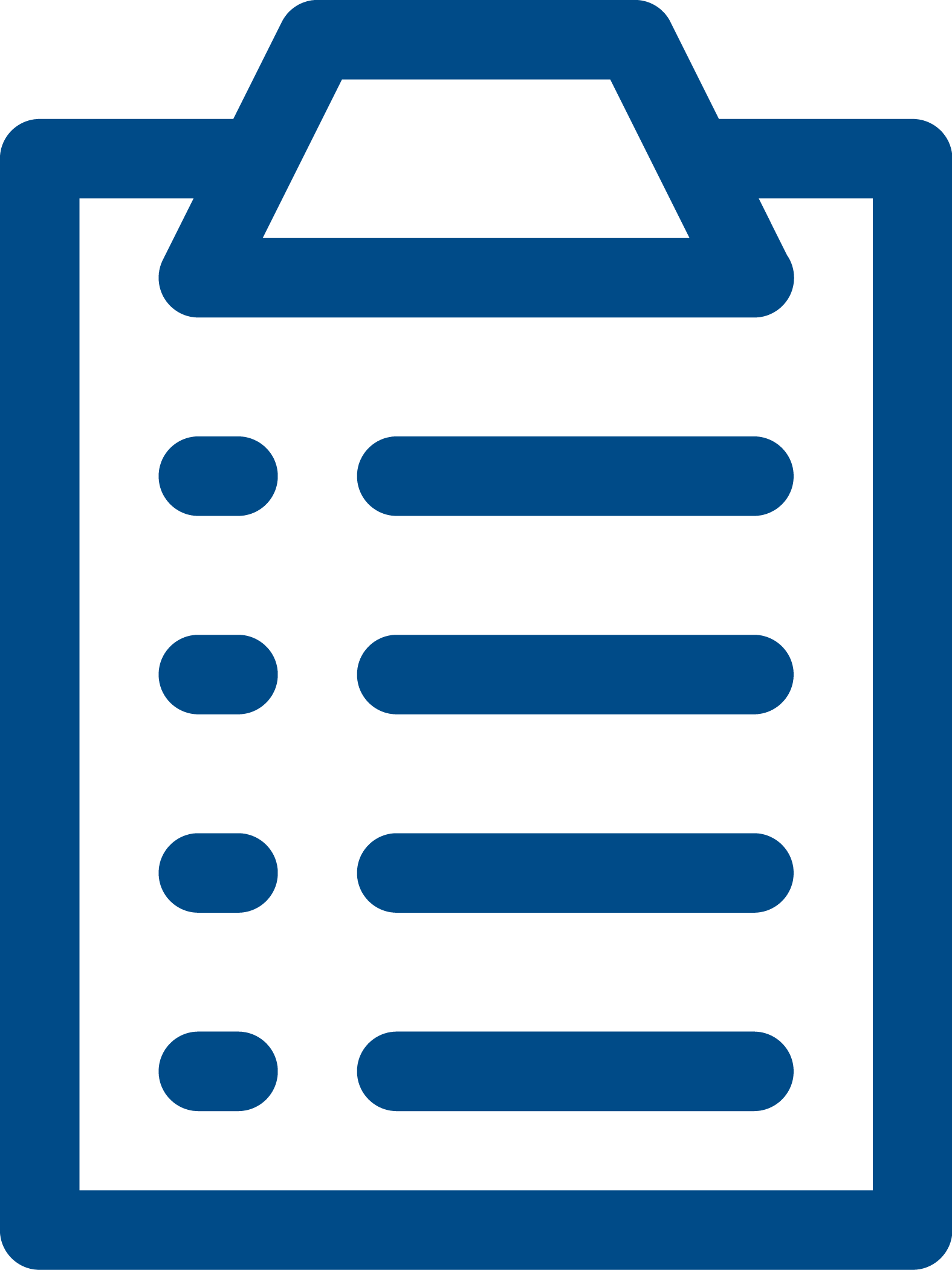 Understand monthly payments
Step 6: Access to longer term support
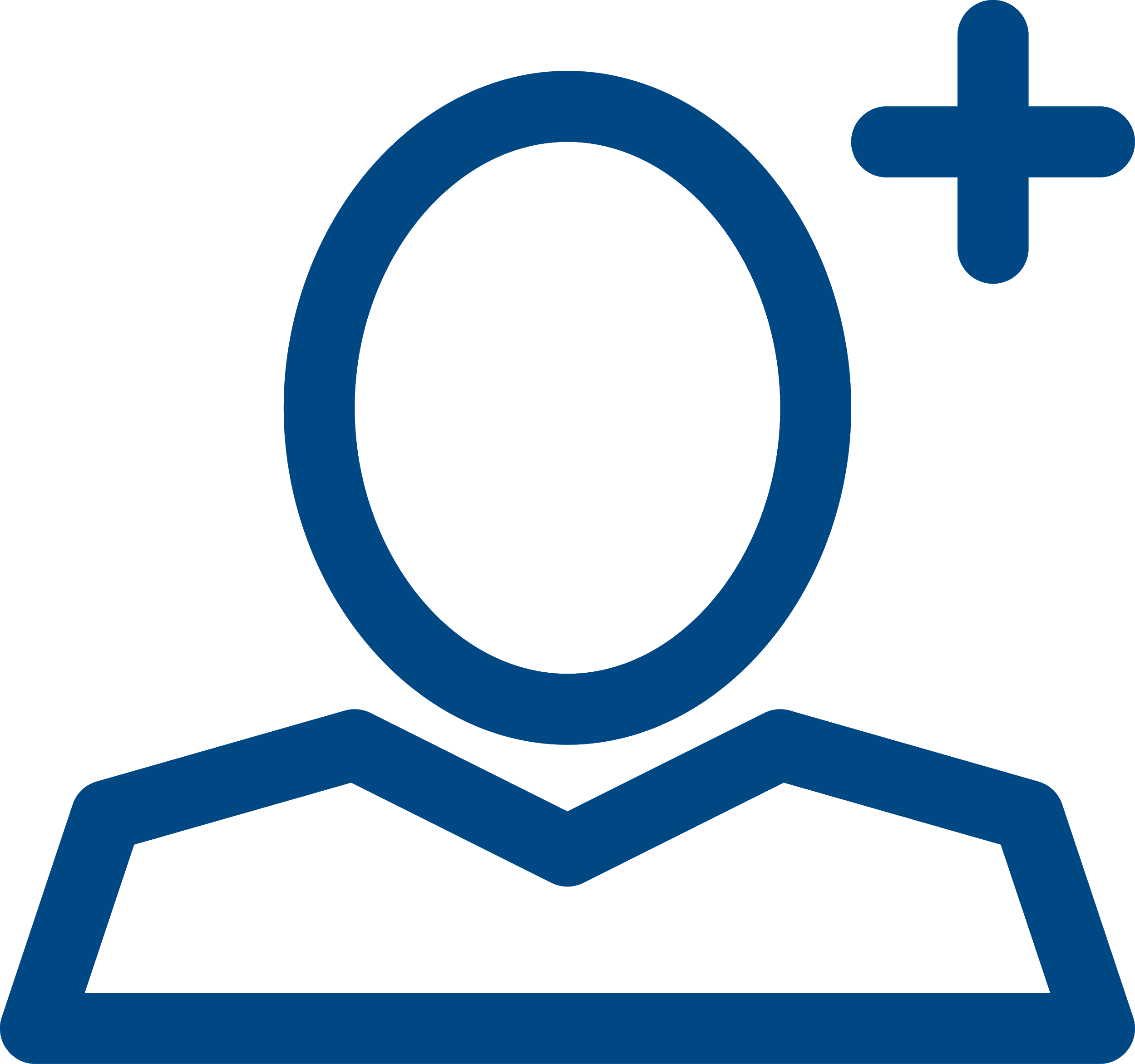 Other local Citizens Advice services
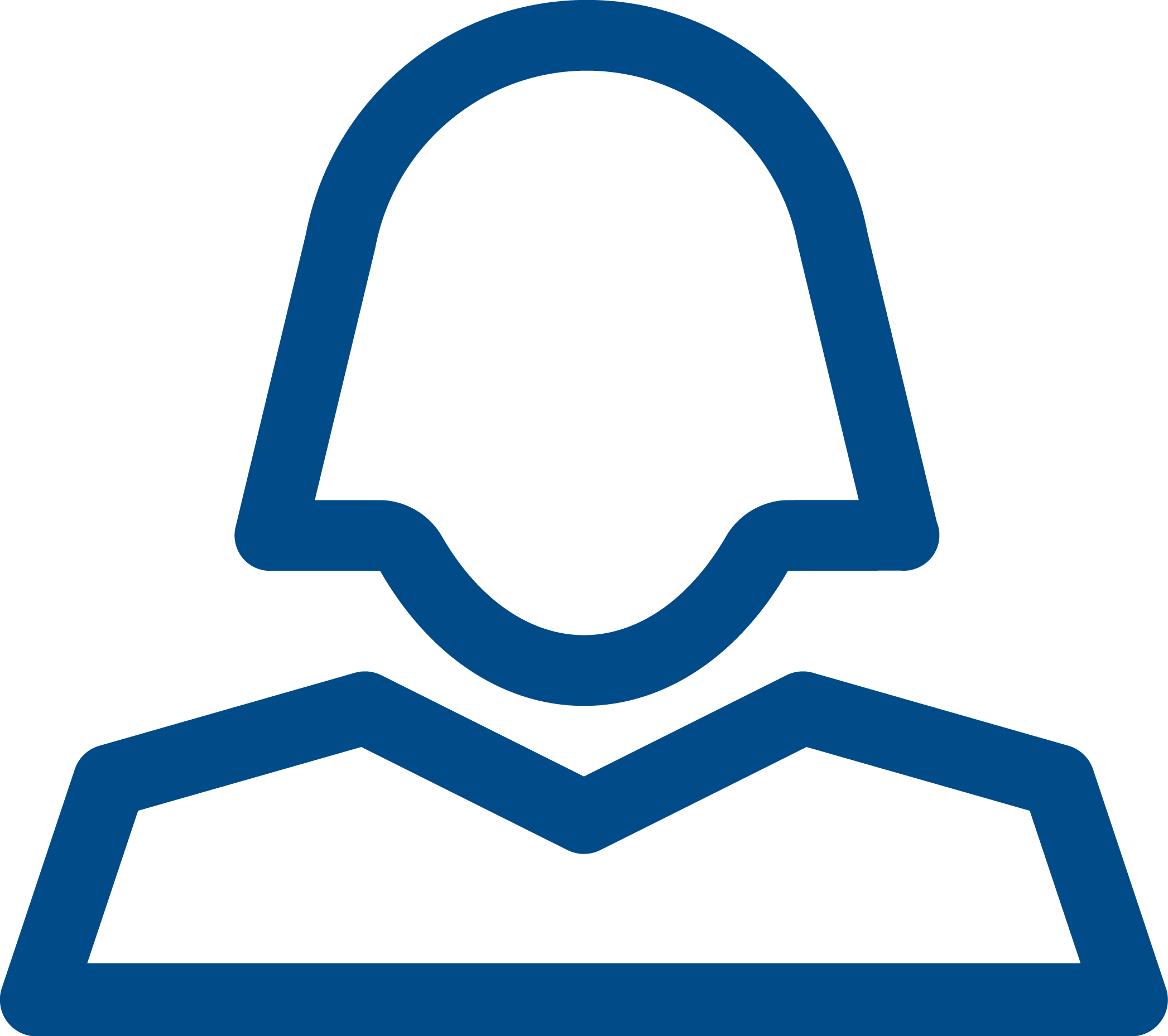 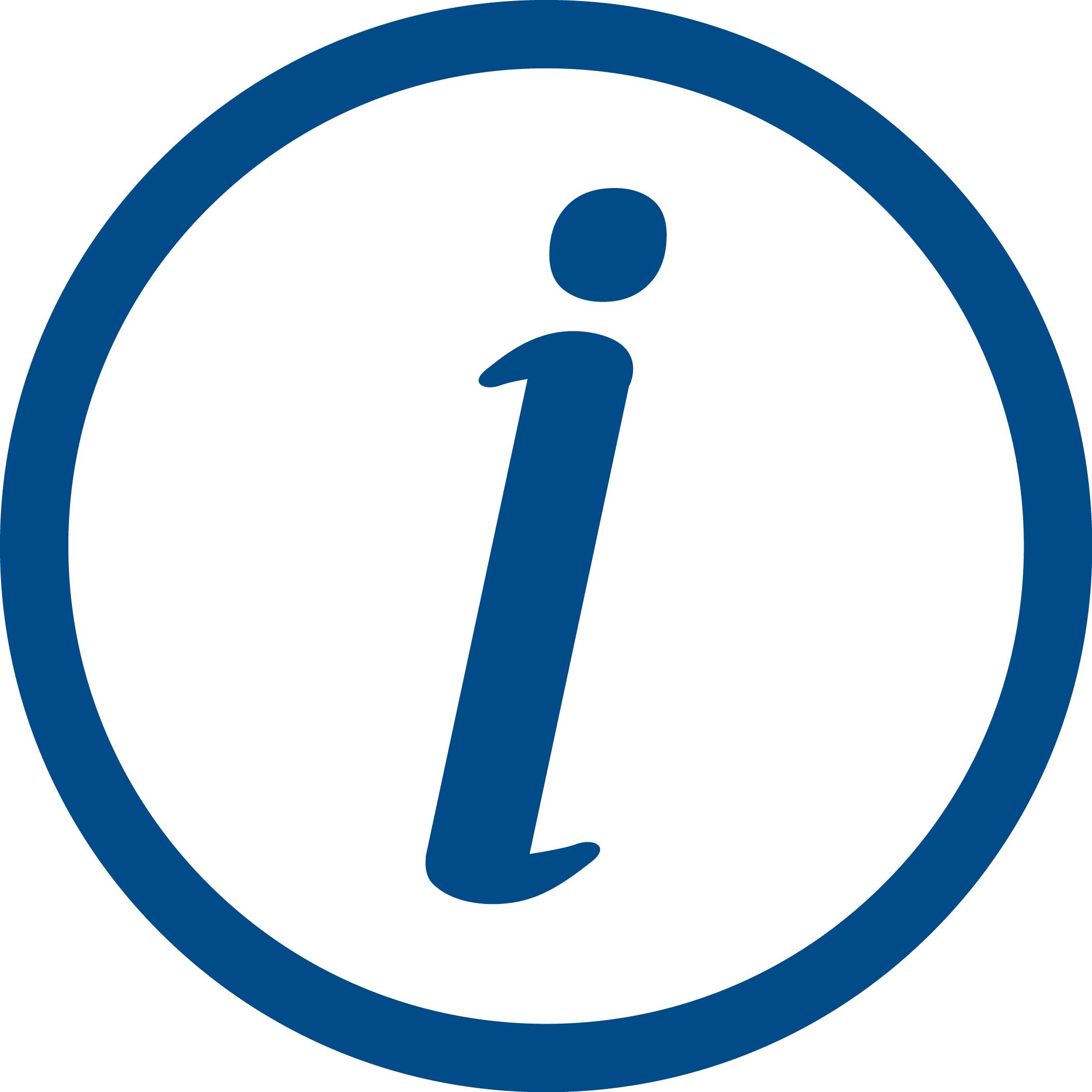 Other support agencies
Debt, skills, housing, etc
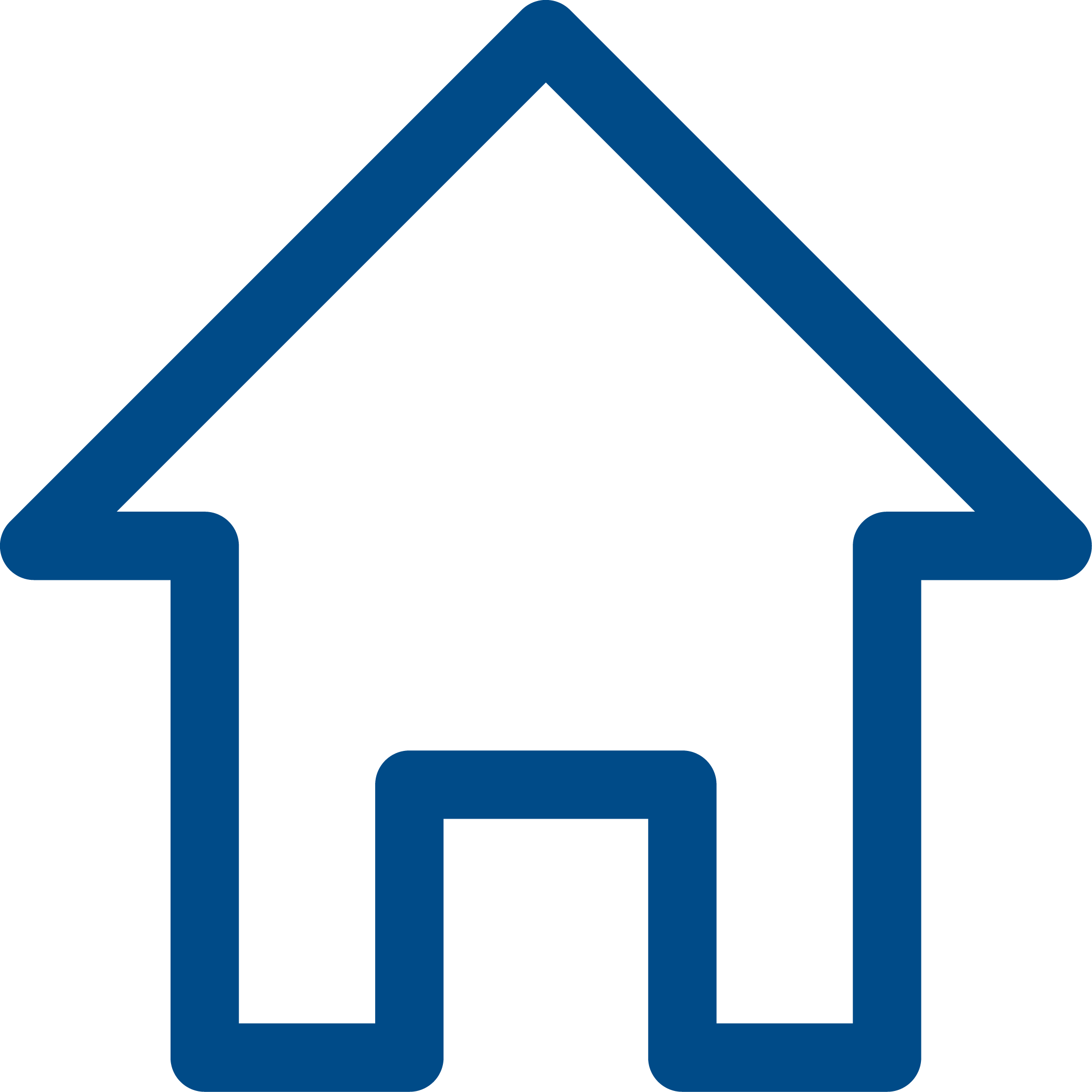 Jobcentre or Local Authority
How we’re delivering the service
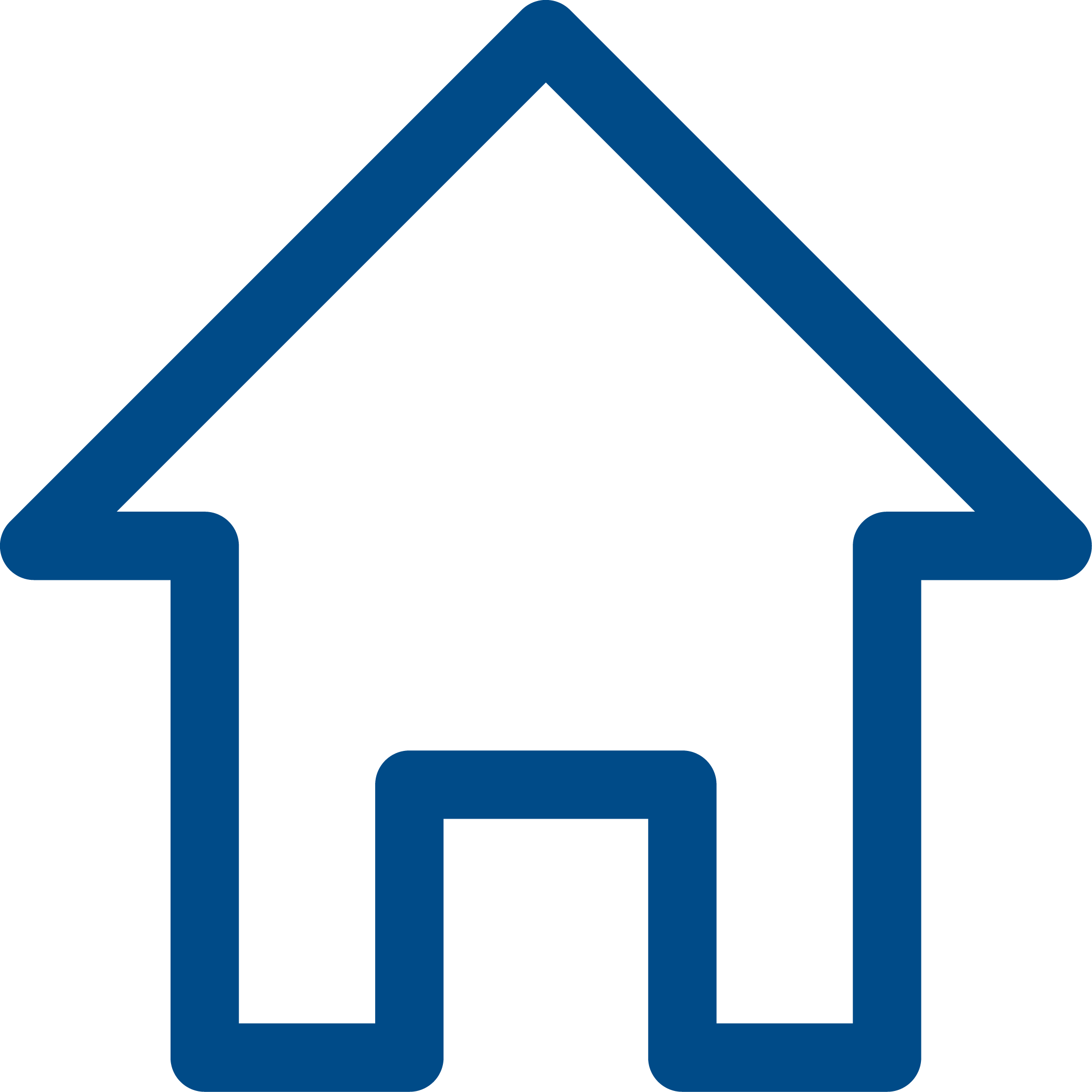 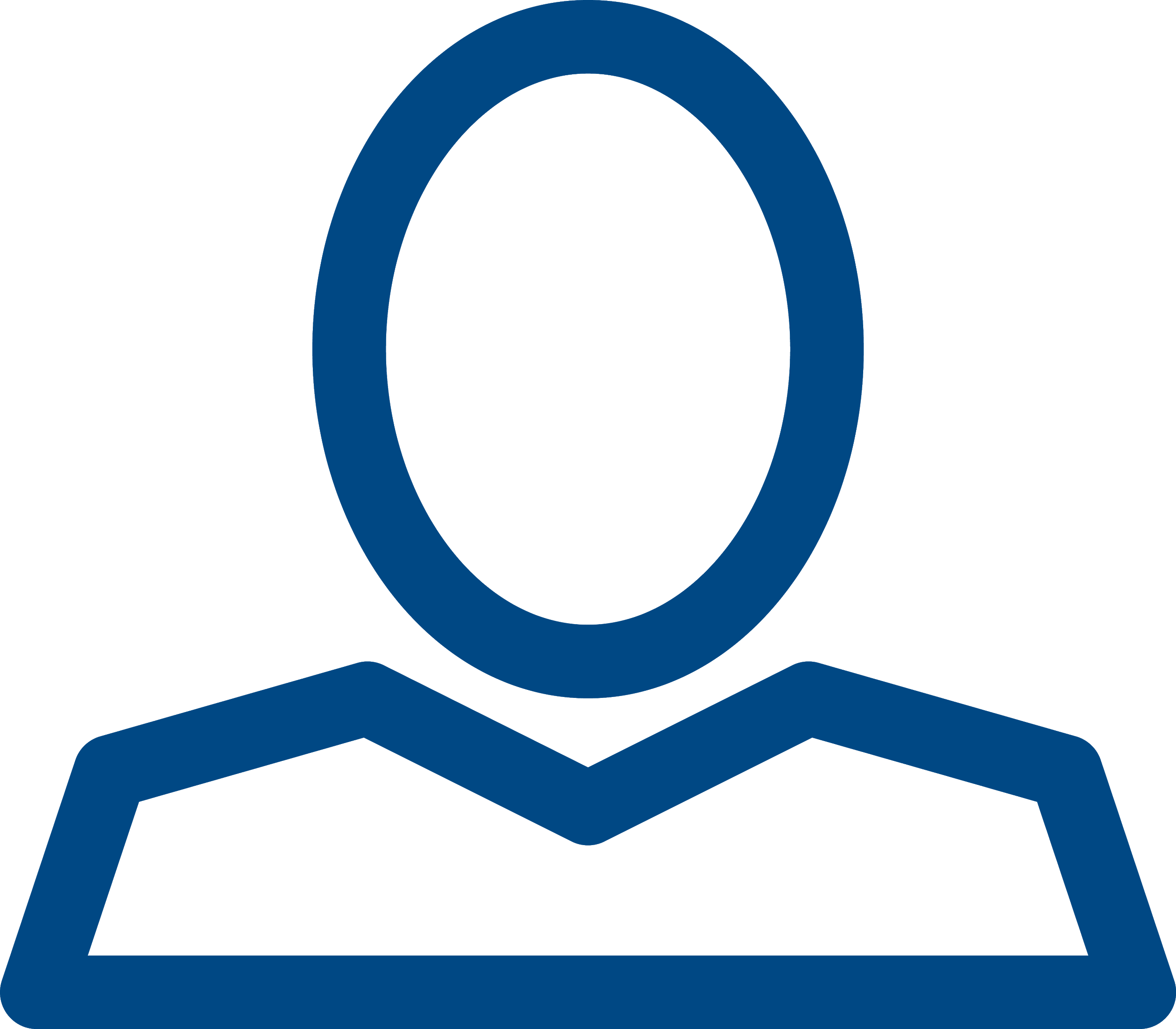 Phone Advisers
Face to Face Advisers 
Trainer
Wisbech
Ely
Huntingdon
St Neots
How you can help promote the service
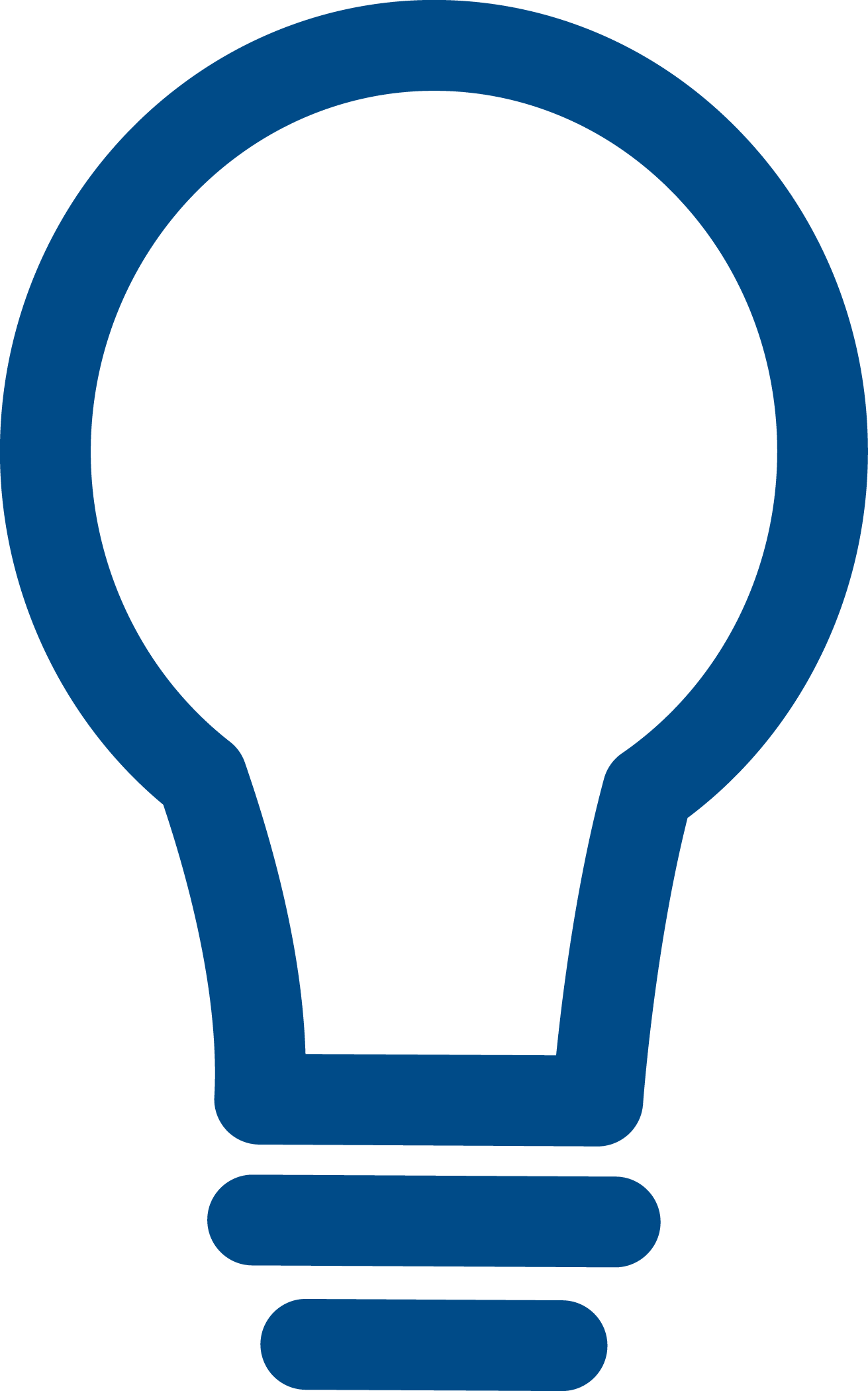 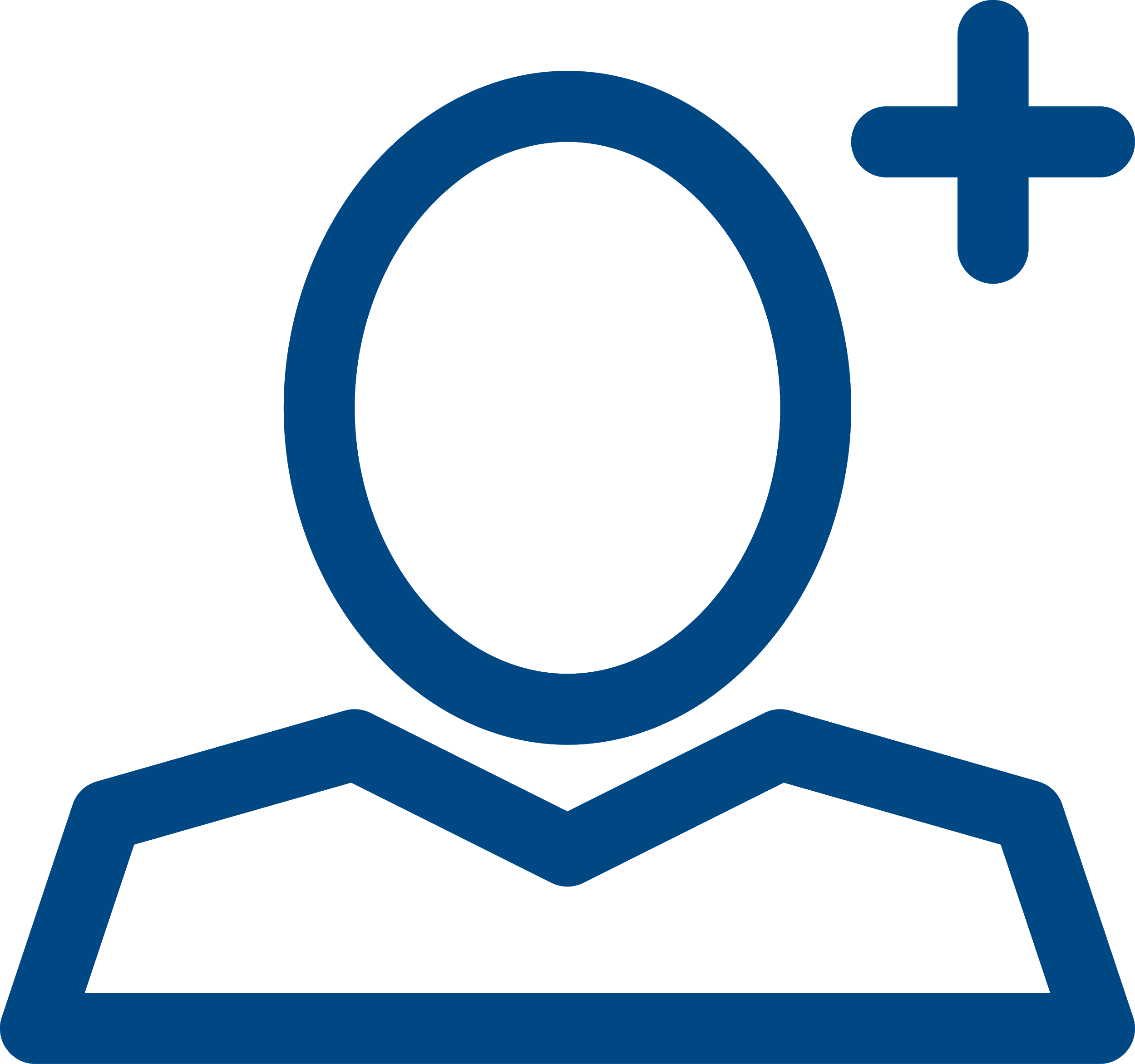 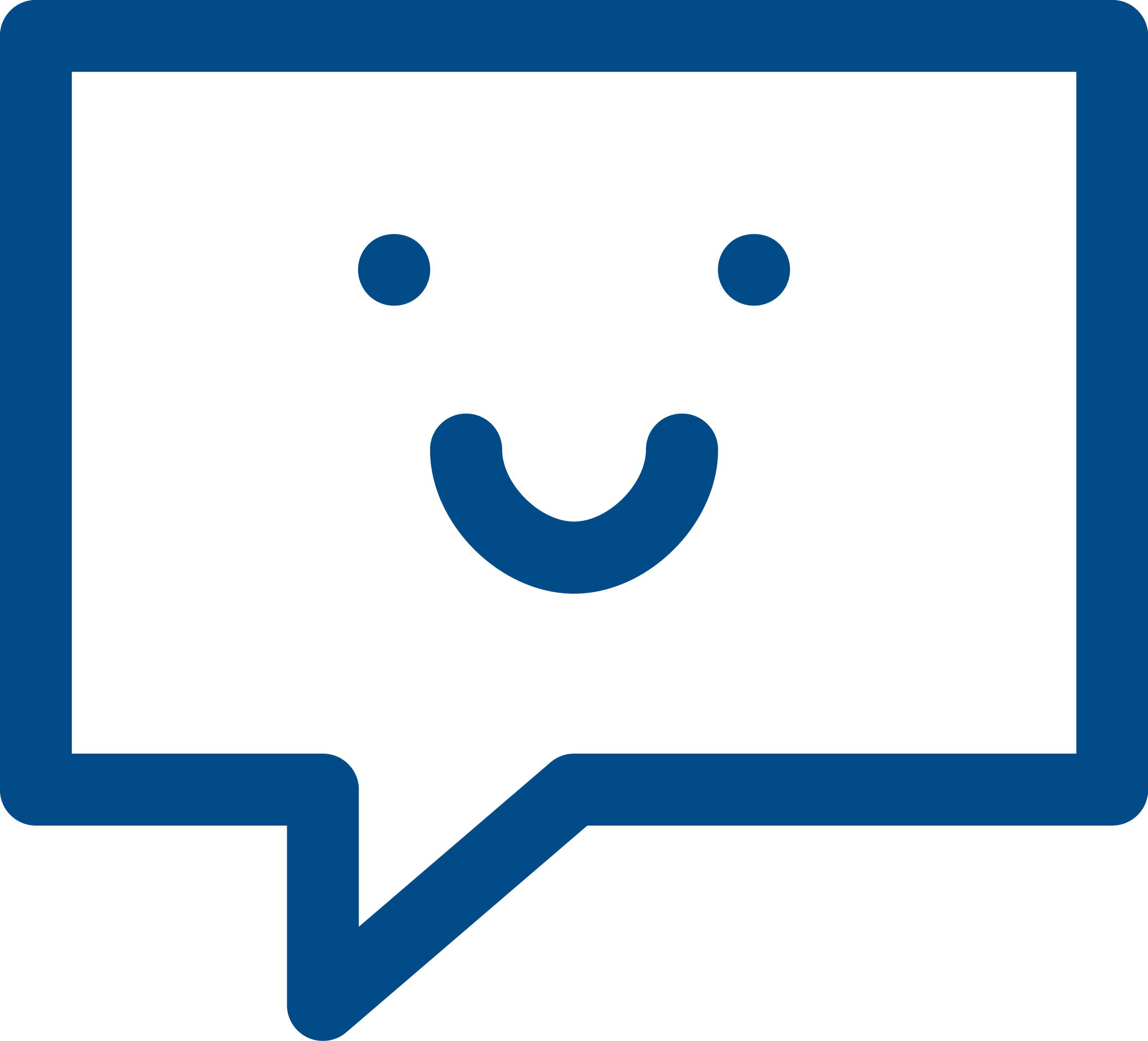 Thank you